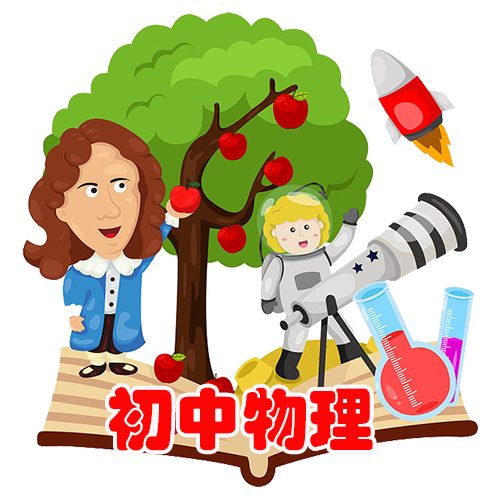 人教版物理（初中）
中物理
第十九章 生活用电
本章复习
知识网络
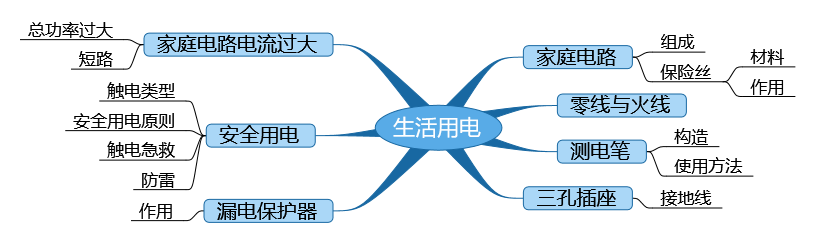 知识点梳理
一、 家庭电路
电能表
1. 家庭电路由两根进户线、                　、
            　、保险装置、用电器、导线等组成. 如图1所示.
总开关
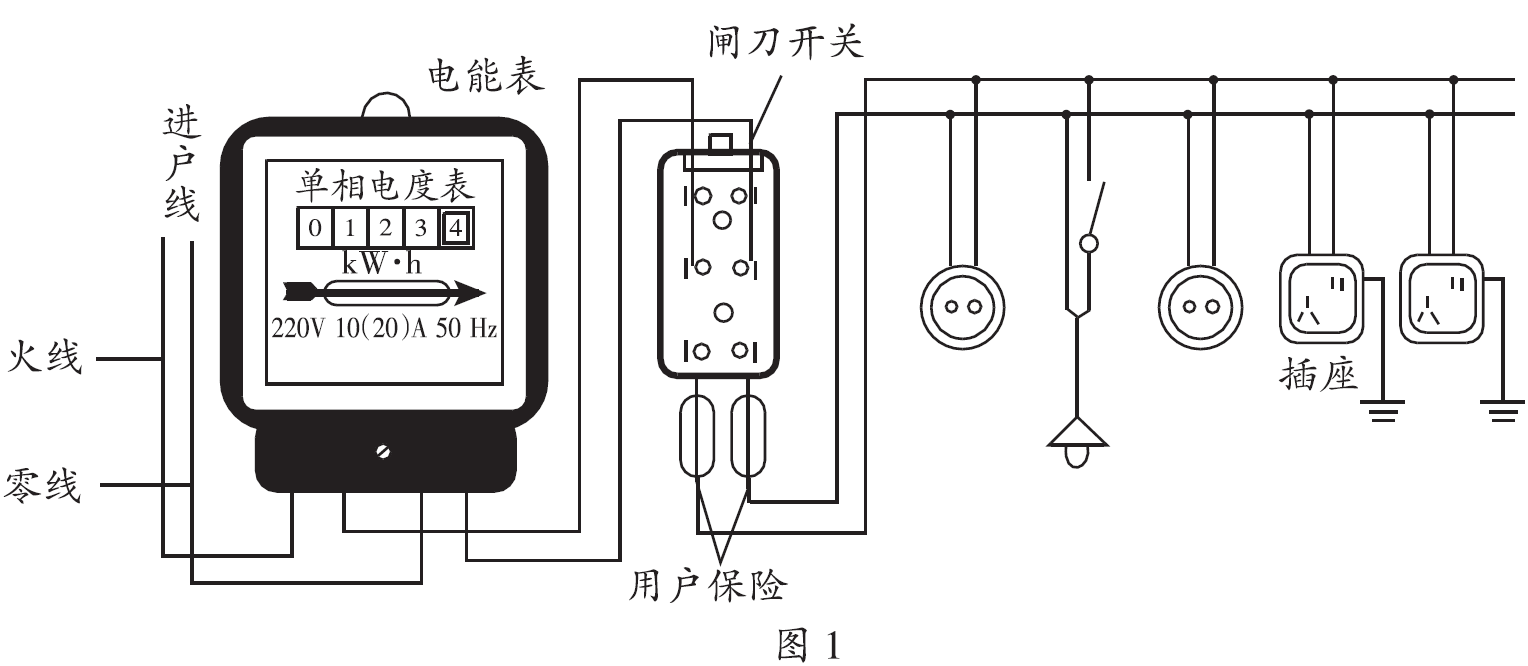 火
2. 进户的两条输电线中，一条叫做端线，俗称         　线；另一条在入户之前已经和大地相连，叫做         　线. 两条线之间的电压为          　. 零线和大地之间的电压为          　. 



3. 试电笔：判断火线可用            　；
当用试电笔接触        线时，笔中的           会发光. 使用试电笔时，手指按住               ，用笔尖接触             .
零
220V
0V
试电笔
笔尾金属体
火
火线
氖管
注意：（1）使用试电笔时，手指不能接触 
                              ，否则就会触电. 
（2）使用试电笔时，由于试电笔中的电阻很大，流过人体的电流很小，不会对人体造成伤害. 
4. 用电器：
（1）所有用电器           　联在电路中. 
（2）控制用电器的开关接在用电器和        　线之间.
笔尖金属体
并
火
二、三线插头和漏电保护器
L
1. 三线插头上的三条线：一条接火线（标着“       ”字样）；第二条接零线（标着“N”字样）；第三条是接地线（标着“E”字样），是先和用电器的                 　相连，再和室外的大地相连，万一用电器的金属外壳带电，电流就会流入               ，不会对人造成伤害.
金属外壳
大地
火
2. 漏电保护器的作用：如果站在地上的人不小心接触了        线，电流经过人体流入大地，这时，总开关上的“漏电保护器”会迅速         .  　电流，对人体起到保护作用.
切断
三、家庭电路中电流过大的原因
1. 造成家庭电路中电流过大的原因：          .
               ；                   .
2. 保险丝的作用：当通过保险丝的电流过大时，
它由于温度过高而熔断，               电路，以保护用电器或人身. 保险丝具有           大，
            低的特点. 
3. 新建楼房中供电线路已经不再使用保险丝，
而                  代替.
用电器的总功率过大
短路
切断
电阻率
熔点
空气开关
（3）高压电弧触电：如图2丙，高压带电体会在周围形成强大的电场，当人靠近时，容易产生 
        触电. 
（4）跨步电压触电：如图2丁，高压输电线断裂落地后，当人经过这个区域时，两脚之间存在相当高的电压，称作“               电压”. 这时电流从一条腿流入，从另一条腿流出，造成人触电事故的发生.
电弧
跨步
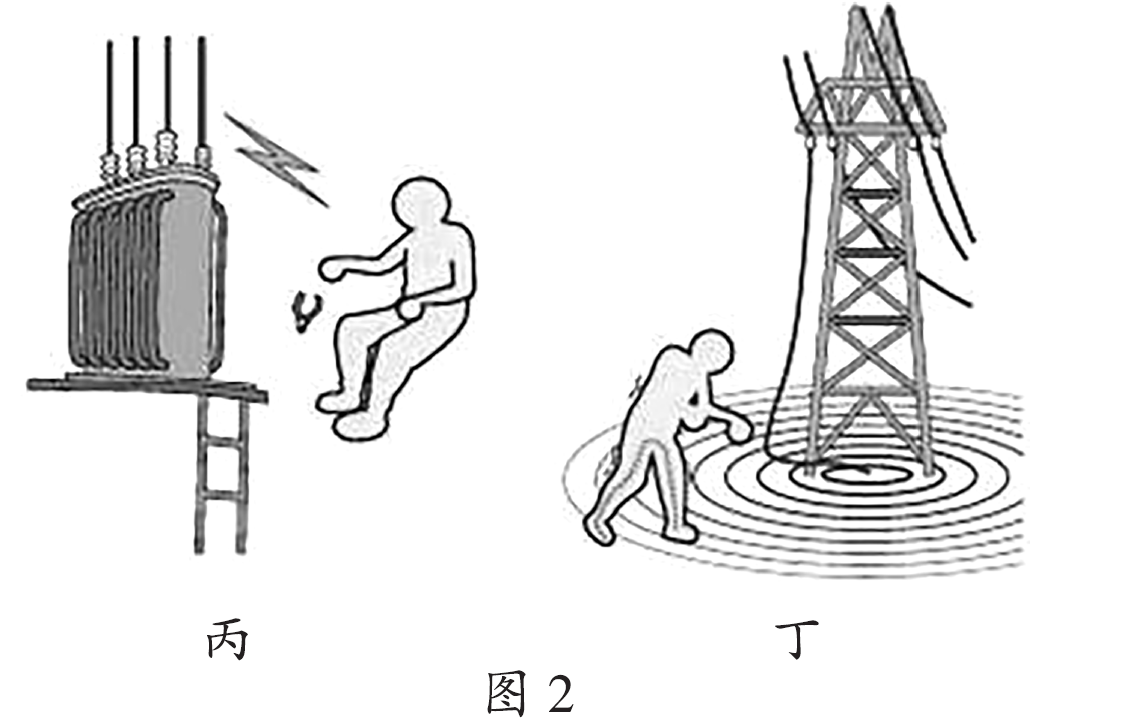 3. 如果发生触电事故，千万不要用手去拉触电者，要立即          　或用干燥的木棒、竹棒挑开电源线，迅速使触电人脱离电源；必要时应对触电者进行            　，同时尽快通知医务人员抢救. 
注意：发生电火灾时，务必先切断电源后，再泼水救火.
切断电源
人工呼吸
4. 安全用电原则：
（1）不接触      压带电体，不靠近      压带电体；
（2）更换灯泡、搬动电器前应断开       　；
（3）不弄湿用电器，不损坏        　；
（4）保险装置、插座、导线、家用电器等达到使用寿命应        　更换；
（5）用电器外壳一定要接        　线；
（6）不能随便更换成较粗保险丝，        　用铁丝、铜丝等代替保险丝.
低
高
电源开关
绝缘层
及时
地
不能
五、注意防雷
1. 雷电是大气中一种          　的放电现象. 
2. 高大建筑物顶端装的避雷针，通过很粗的金属线与           　相连，可以防雷.
剧烈
大地
1. 安全教育已越来越引起学校和社会各界的高度重视. 某中学开展了一系列丰富多彩的教育活动，在一次关于家庭用电的“对”“错”抢答比赛中，提出以下说法，其中应答“错”的是（　 　）
A． 保险丝熔断后，不能使用铜丝代替	
B． 控制电灯的开关必须接在火线上	
C． 洗衣机插入三孔插座后，电灯和洗衣机是串联	D. 洗衣机使用三孔插座的目的是使其金属外壳接地
C
2. 如图是某家庭电路的一部分，下列说法正确的是（　 　）
A．电冰箱接入三孔插座后其外壳与零线相连
B．断开开关S时，用试电笔接触A点氖管发光，接触B点时氖管不会发光	
C．保险丝烧断后可用铜丝代替	
D．闭合开关S时，电灯不亮，保险丝未烧断，可能是电灯短路
B
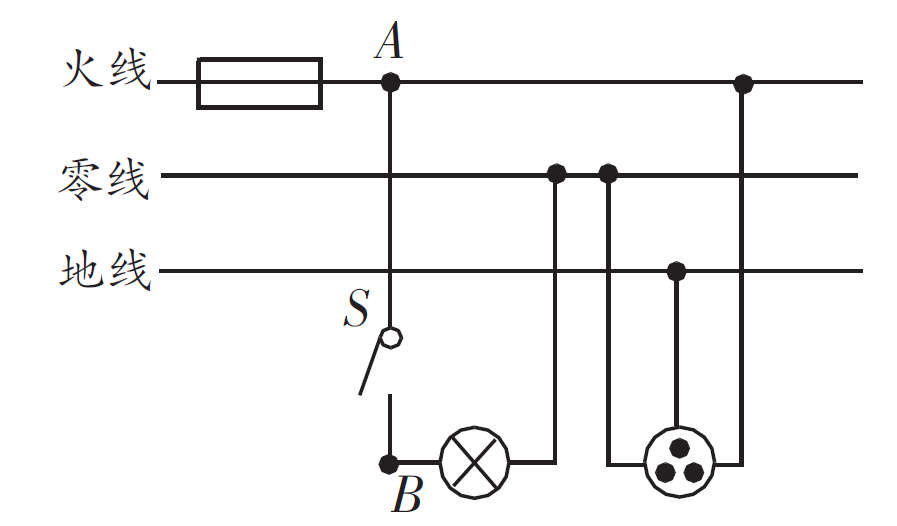 3．如图所示，下列关于家用插座说法中，正确的是（　 　）
A．开关串联在干路中，指示灯与各组插孔并联在电路中
B．开关、指示灯和各组插孔并联在电路中
C．开关、指示灯和各组插孔串联在电路中
D．各组插孔串联在一起与指示灯并联在电路中
A
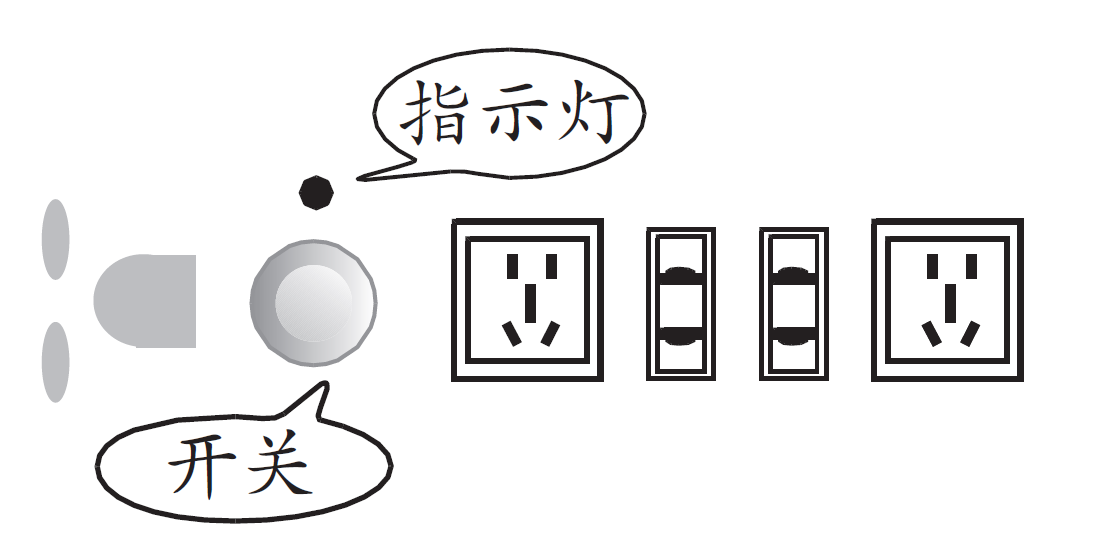 4.一天晚上，某集体宿舍楼突然断电，走廊的应急灯立即亮起. 经检查发现楼内空气开关跳闸. 8min之后故障排除，闭合空气开关恢复供电，应急灯熄灭. 应急灯的发光元件由多个发光二极管组成，每盏应急灯的实际功率为2W. 下列说法正确的是（　 　）
A.空气开关跳闸一定是用电器总功率过大造成的
B.发光二极管发光部分是由超导体材料制成的
C.本次断电每盏应急灯消耗的电能是16J
D.应急灯亮起时将电能主要转化为光能
D
5．如图所示的家庭电路中，当开关都闭合时，灯L不亮，用试电笔测试插座的左、右孔，氖管都发光，电路中只有一处故障，下列有关电路图及故障的说法中错误的是（　 　）
D
A． 电能表的单位是千瓦时
B． 三孔插座是为了防止用电器外壳带电发生触电事故
C． 若在导线a和b之间接一个灯泡L1，则它和L是并联
D． 根据测试结果，应该是m与j之间断路
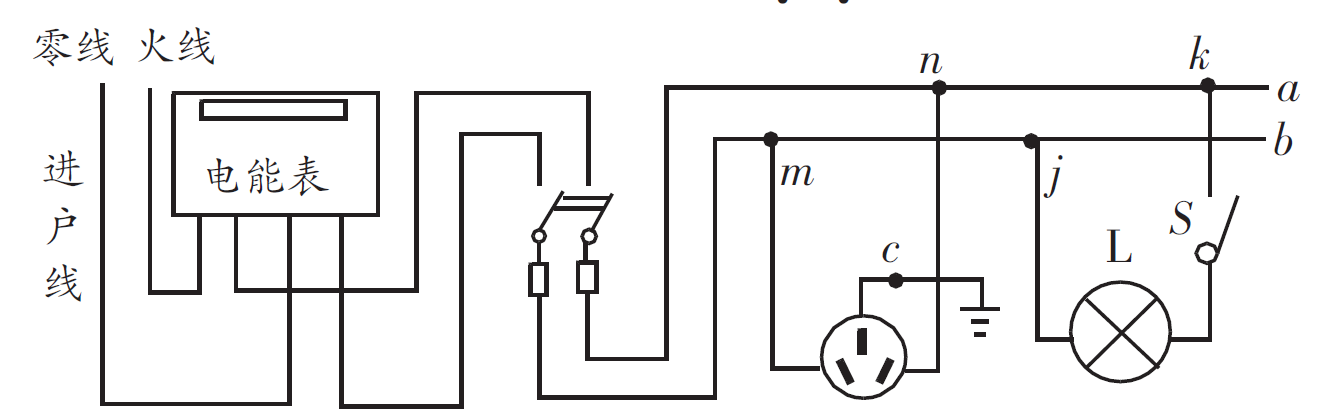 6. 一种试电笔的构造如图所示，下列关于它的作用和使用描述正确的是（　 ）
A.试电笔可用来测试物体是带正电还是带负电
B.试电笔通常也用来检查电气设备的外壳是否带电
C.使用时手指不能碰到金属笔卡
D.使用时人不会触电是因为
试电笔氖管中的氖气不会导电
B
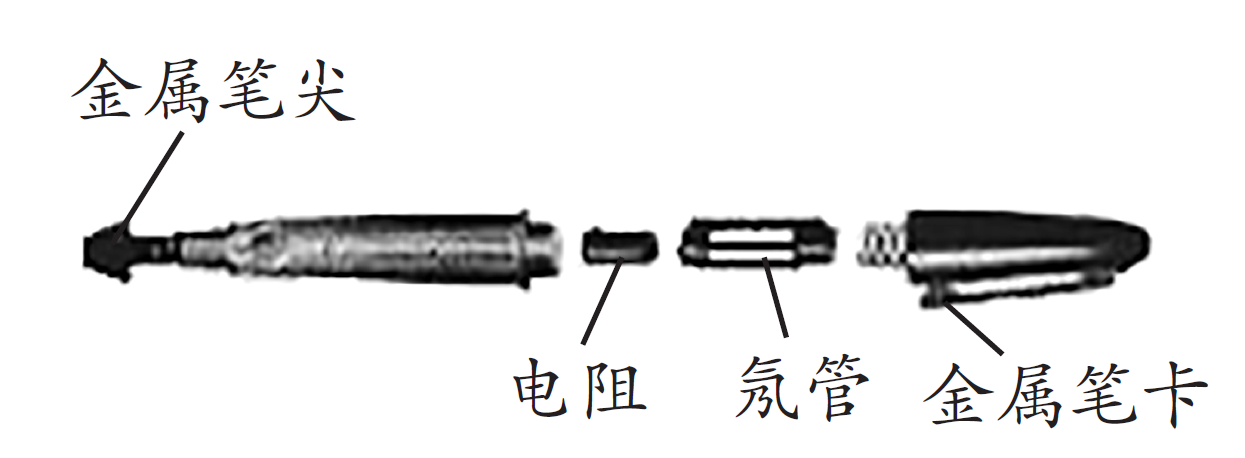 7．如图所示是家庭电路中的三孔插座和三脚插头示意图． 下列说法正确的是（　 　）
A． 三脚插头的三个脚一样长
B． 插孔E是用来接零线的
C． 插孔L是用来接零线的
D． 标有“E”的插脚能保证插
入插座时，确保用电器外壳先接地
D
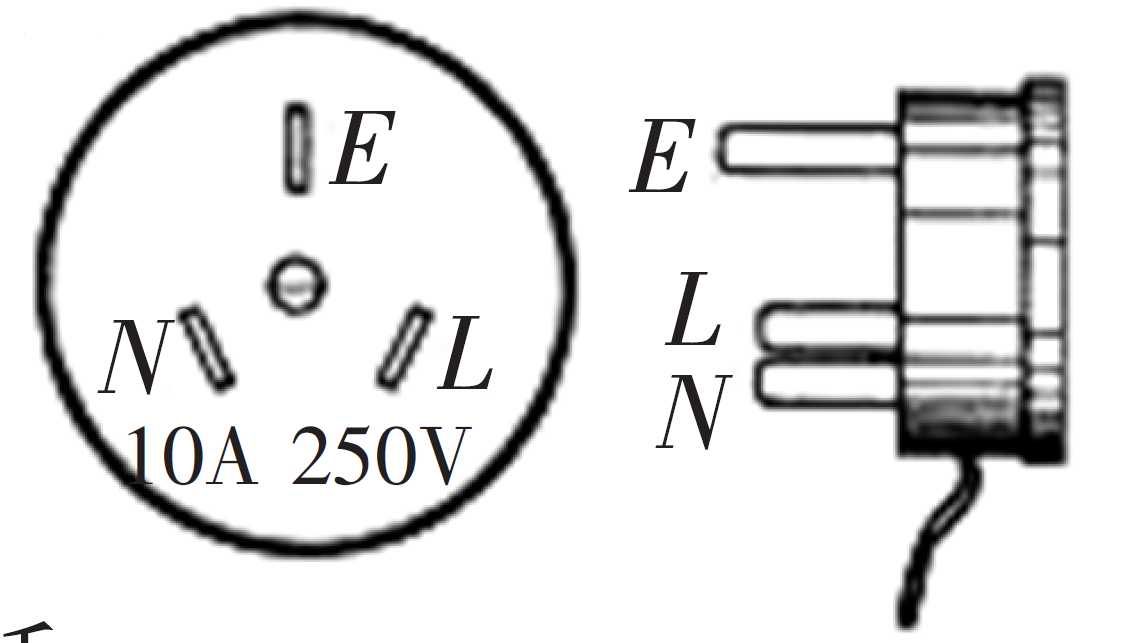 8．小明将电水壶插头连接在如图的三孔插座上，电水壶正常工作，同时电水壶金属外壳与　              相连，此时将台灯连接在图中两孔插座上，闭合开关后灯不亮，原因是　                     ，之后，小明成功地排除了故障.
大地
台灯所在的支路开路
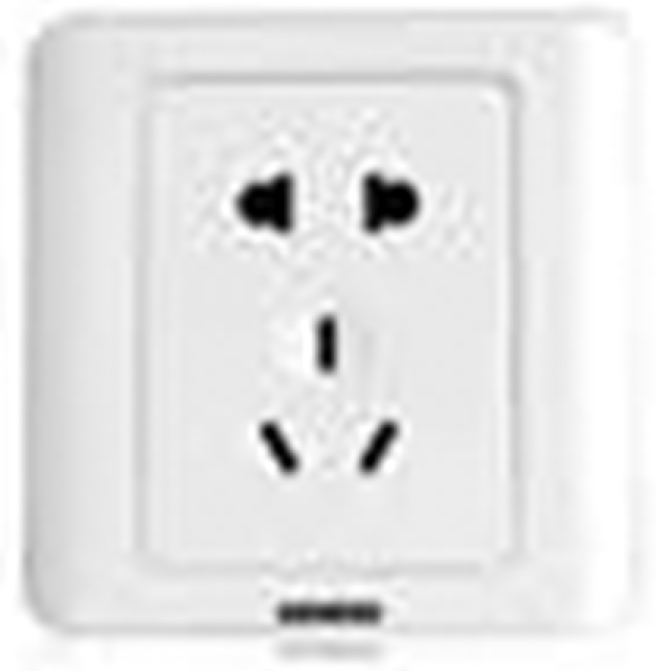 9. 如图是安装了漏电保护器的家庭电路．当漏电保护器检测到通过图中A、B两处的电流不相等（即发生漏电）时，会迅速切断电路，从而起到保护作用．当家电维修人员在图中C处不慎触电时，漏电保护器        （选填“会”或“不会”）切断电路．若人体电阻为10kΩ，触电时通过人体的电流为              mA．
会
22
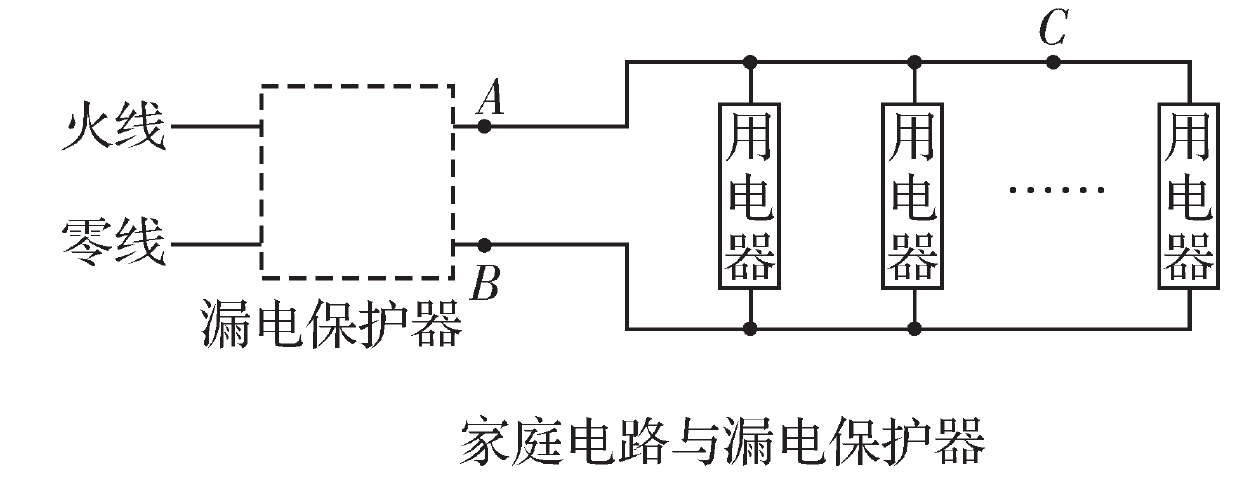 D
10.关于家庭电路与安全用电，下列做法中正确的是(      )
A．家庭电路中的地线可以不接地
B．发现有人触电后，应立即用手把触电人拉离电线
C．保险丝被烧断后，可用铜丝代替保险丝接入电路
D．发现家用电器或电线失火时，必须先切断电源后再救火
11.关于家庭电路中一些元件和工具的使用，说法正确的是(　　)
A．控制电路的开关应接在零线和用电器之间
B．三脚插头中间较长的铜片应与用电器的金属外壳相连
C．熔丝(保险丝)熔断后可以用铜丝替代
D．在使用测电笔时，手不能接触笔尾金属体
B
12.在如图所示的几种情况中，符合安全用电要求的是(　　)
C
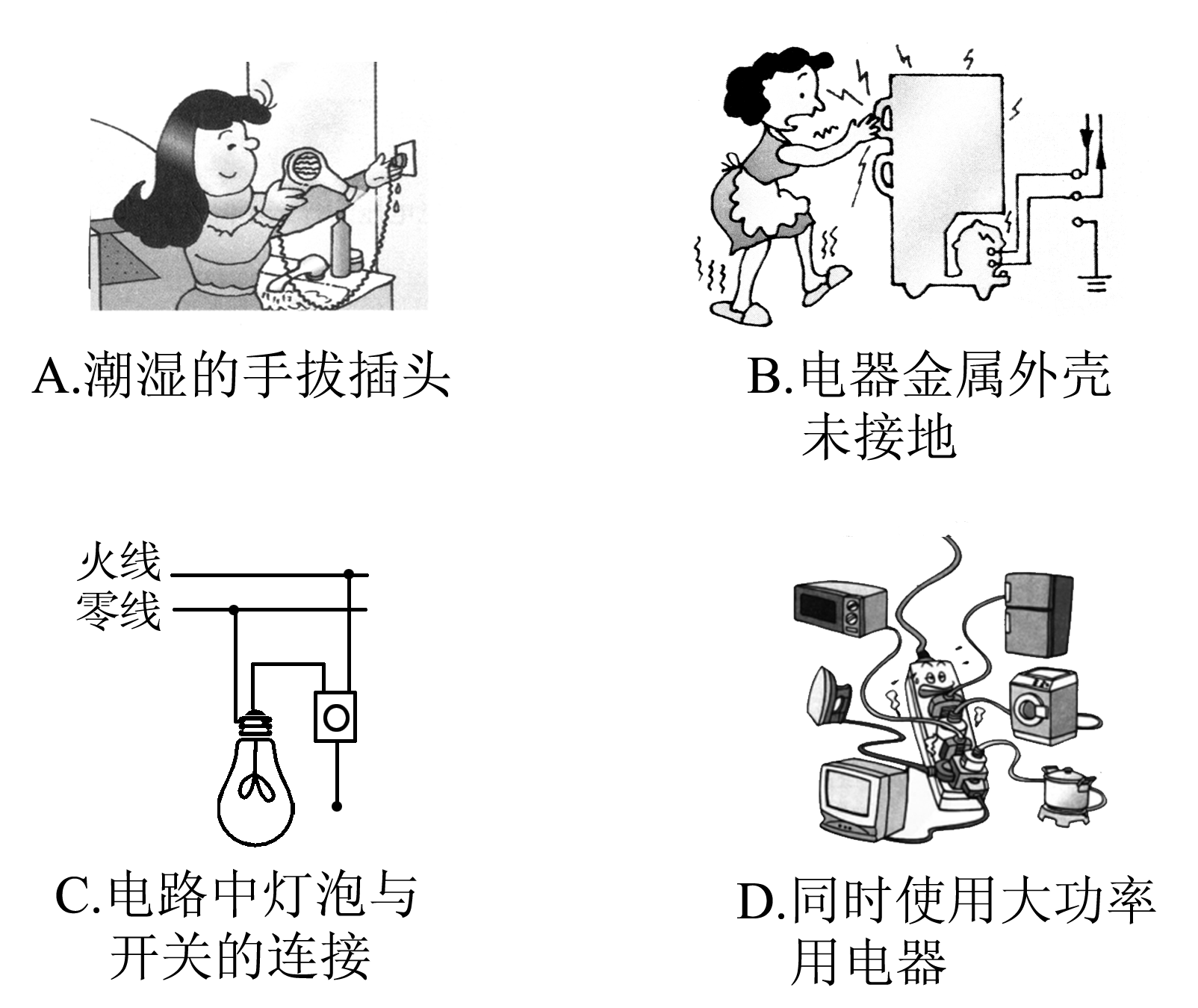